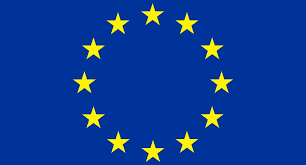 Spildevand og EU
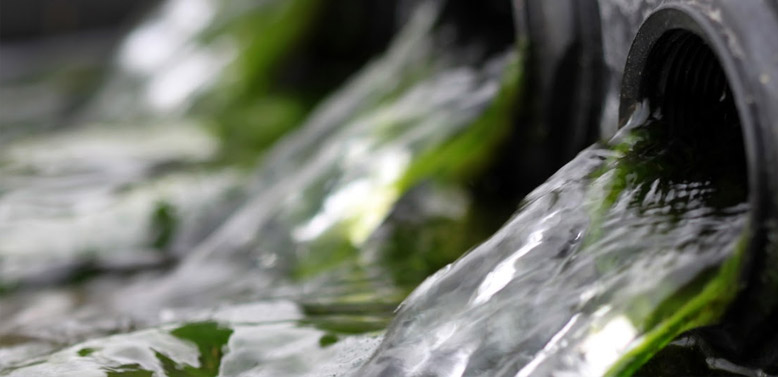 Lektion 7 Miljøfremmede stoffer
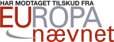 https://www.dreamstime.com/photos-images/wastewater.html
Lektionsoversigt
Medicinrester i spildevand - hvad er problemet? 
Hvad er miljøfremmede stoffer?
Hormonforstyrrende stoffer – bioakkumulation og biomagnifikation
Repetition af reproduktion, fokus på kønsudvikling
REACH database og udvalgte medicinrestesr
Medicinrester i spildevandet – hvad er problemet?
Læs vejledning angående hospitalsspildevand
Overvej følgende i gennemlæsningen:
Hvor kommer de hormonforstyrrende stoffer i spildevandet hovedsageligt fra?
Hvor godt renses spildevandet for medicinrester på nuværende tidspunkt?
Hvad betyder PNEC?
Hvad er BAT?
Herning Vand har måske løsningen: https://herningvand.dk/nu_kommer_der_vand_paa_unikt_pilotanlag/ 

5- ?
Miljøfremmede stoffer
Miljøfremmede stoffer er ukendte af organismen og ofte uønskede. 
Nogle udskilles – andre ophobes.
Eksempler på miljøfremmede stoffer:
Lægemiddelrester
Tungmetaller
Pesticider
Opløsningsmidler
Flammehæmmere etc.
[Speaker Notes: Næste slide beskriver ophobning af miljøfremmede stoffer]
Bioakkumulation og biomagnifikation
Figuren er fra: https://www.blue-growth.org/Plastics_Waste_Toxins_Pollution/Biomagnification_Bio_Accumulation.htm
Gruppearbejde miljøfremmede stoffer, spg. 1-4
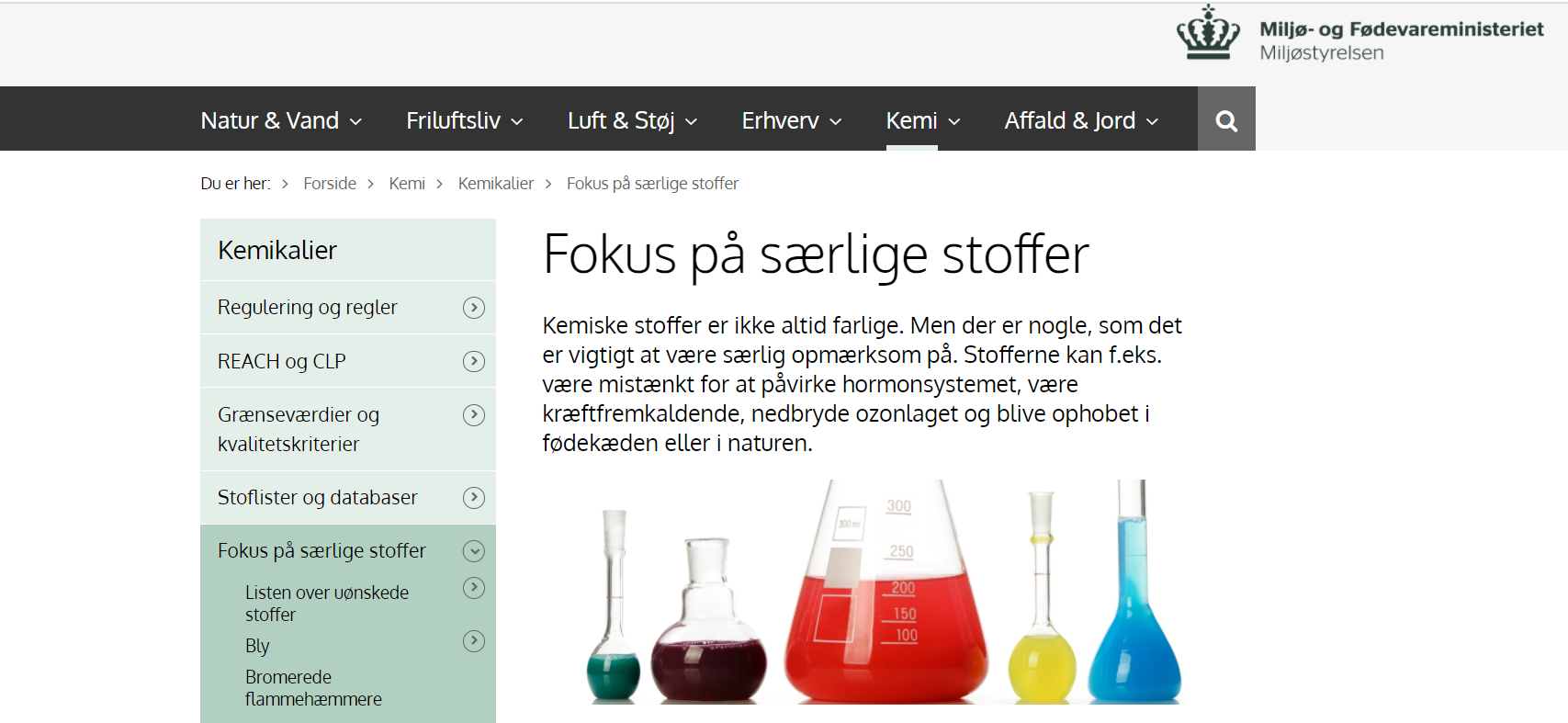 [Speaker Notes: Billedet er et link til hjemmesiden]
Kønsdifferentiering
Figurerne er fjernet pga. Grafikerens rettigheder, men er fra Bidstrup m.fl. Fysiologibogen. Nucleus 2016 og kan findes her:  https://nucleus.dk/component/productfiguremanager/figuregroup/?id=34:Figurer%2030-60? Forplantning, figur 127, 128 og 129.
Figurer fra Bidstrup m.fl. Fysiologibogen. Nucleus 2016.  https://nucleus.dk/component/productfiguremanager/figuregroup/?id=34:Figurer%2030-60?
Reproduktion - hormonforstyrrelser
Figurerne er fjernet pga. Grafikerens rettigheder, men er fra Bidstrup m.fl. Fysiologibogen. Nucleus 2016 og kan findes her:  https://nucleus.dk/component/productfiguremanager/figuregroup/?id=34:Figurer%2030-60? Forplantning, figur 148 og 149.
Mandens sædcelleproduk-tion påvirkes af østrogenlignende stoffer i miljøet.
Figurer fra Bidstrup m.fl. Fysiologibogen. Nucleus 2016.  https://nucleus.dk/component/productfiguremanager/figuregroup/?id=34:Figurer%2030-60?
https://herningvand.dk/
REACH
[Speaker Notes: Fokus på at mange stoffer mistænkes for at være hormonforstyrrende, men er ikke optaget op listen.]
REACH og udvalgte lægemidlerSpørgsmål 5 arbejdsark
https://mst.dk/media/174602/bilag-2-fokusstoffer_biofos-_renseanlaeg-10.pdf